El imperfectocomo se puede describir el pasado
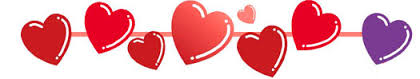 This verb tense is used when we talk about a past action that…
happened many times: Repeated or habitual actions in the past
		Every summer, I used to visit my grandma.
was in progress (“was/were …ing”) & (used to…)
		I used to like dinosaurs when I was little.
describing a condition:
		Time – It was two o’clock
		Weather – It was raining.
		Location – I was at the library.
		Age – I was ten years old.
		Physical appearance – I used to have freckles.
		Emotions/Health – I was very sad. / I had a fever.
		Attitudes – That was awesome!
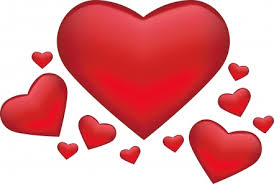 vivía
-ía
hablaba
-aba
comía
vivías
-abas
-ías
hablabas
comías
vivía
-ía
comía
-aba
hablaba
vivíamos
-íamos
-ábamos
comíamos
hablábamos
-abais
vivíais
hablabais
-íais
comíais
-ían
vivían
comían
-aban
hablaban
¡La mejora canción del mundo!
-AR verbs go…


-ER verbs go…
-aba / -abas
-aba / -abas
-ía / -ías
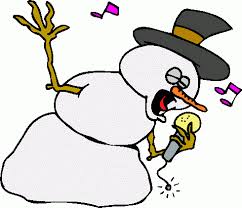 oOoOoh….
   imperfect
-ía / -ías
GUESS THE GOOD NEWS-There are only 3 irregular verbs!!
iba
era
veía
ibas
eras
veías
era
iba
veía
íbamos
veíamos
éramos
veíais
ibais
eraís
veían
eran
iban
Repeated actions in the past…
Ejemplos:
		Yo cocinaba todos los días.
		(I used to cook everyday.)

		Ella patinaba todos los jueves.
		(She used to skate every Thursday.)
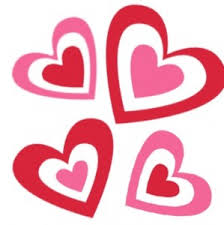 Was in progress (“was/were…ing”) & Used to…
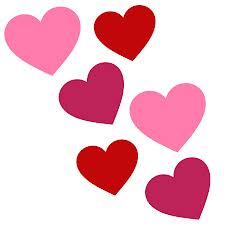 Ejemplos:

	Yo dormía en el sofá.
	(I was sleeping on the couch.)

		Me gustaban los dinosaurios cuando era joven.
		(I used to like dinosaurs when I was young.)
To describe a condition: Time
Ejemplo:
	Eran las dos.
	(It was two o’clock.)
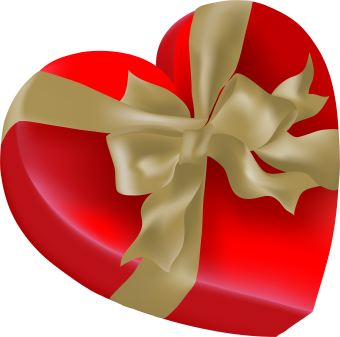 To describe a condition: Weather
Ejemplo:
	Hacía sol.
	(It was sunny.)
To describe a condition: Location
Ejemplo:
	Estaba en la biblioteca.
	(I was at the library.)
To describe a condition: Age
Ejemplo:
	Tenía seis años cuando me gustaban las muñecas.
	(I was six years old when I liked the dolls.)
	(When I was 6 years old, I used to like dolls.)
To describe a condition: Physical Appearance
Ejemplo:
	Mi profesora era alta y tenía pelo rubio.
	(My teacher was tall and had blonde hair.)
	(My teacher was tall and had blonde hair.)
To describe a condition: Emotions/Health
Ejemplo:
	Yo tenía fiebre y no me sentía bien.
	(I had a fever and I wasn’t feeling well.)
To describe a condition: Attitudes
Ejemplo:
	El examen era muy facil.
	(The test was very easy.)
	(The test was very easy.)
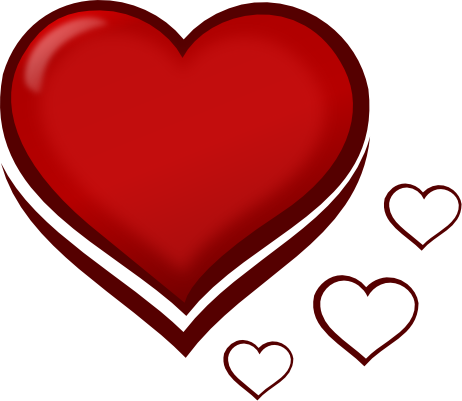 Frases importantes con el imperfecto
All the time
When I was…
Every day
often
always
generally
never
Many times
Frequently
From time to time
Each/every day
Various times
while
rarely
during
usually
In general
1.Yo _________________________ (ser) una dentista.
2.Ellos _________________________ (subir) montañas cada fin de semana.
3. _________________________ (Ser) las dos de la tarde.
4.Cada verano, nosotros _________________________ (viajar) a Puerto Rico.
5.Tú _________________________ (tener) pelo rubio.
6. ¿_________________________ (Vivir) usted en Nueva York?
era
subían
Eran
viajábamos
tenías
Vivía
visitaba
1. Cada verano yo ____________________ (visitar) a mi abuela.
2. Cuando ella ____________________ (tener) diez años, le ____________________ (encantar) jugar con las muñecas.
3. La maestra ____________________ (estar) enferma.
4. Los chicos ____________________ (coleccionar) los muñecos de GI Joe.
5. Tú ____________________ (portarse) bien cuando ____________________ (ser) niño.
 
6. _____________ (ser) las tres cuando el teléfono sonó.
 
7. Mariah Carey _________________ (cantar) muy bien.
 
8. Mi familia ___________________ (ir) a los partidos de Los Rangers.
tenía
encantaba
estaba
coleccionaban
eras
te portabas
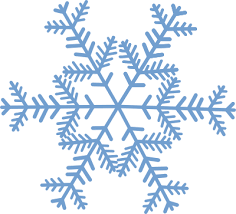 Eran
cantaba
iba